切換造型
1
角色製作
2
點選
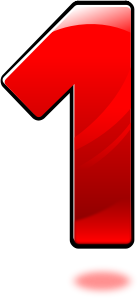 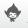 3
打開角色庫，選取角色
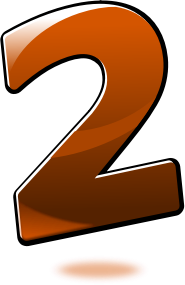 4
檢視角色的造型
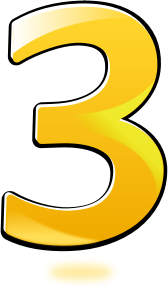 5
程式碼
6
角色程式碼
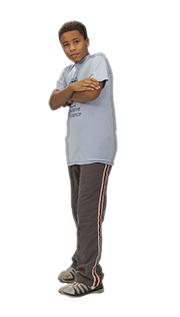 7